AI  AND CLIMATE CHANGE IN LEARNING  COMMUNITIES: PRACTICAL RECOMMENDATIONS
Empowering learning communities with practical AI solutions for climate action
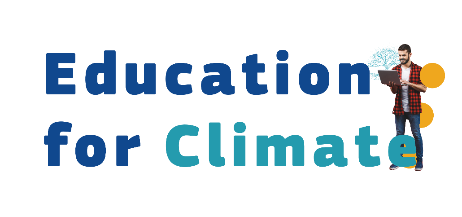 AI INTEGRATION IN CLIMATE EDUCATION
Importance of AI Integration
Key Issues Identified
Aim of the Initiative
Challenges include limited experience with AI tools and technologies, as well as a general lack of awareness regarding AI applications in climate change mitigation.
AI integration enhances climate change education by analyzing vast datasets, predicting trends, and fostering informed decision-making.
The initiative seeks to provide actionable recommendations rooted in both climate science and social sciences, bridging the gap between theory and practical implementation.
Exploring the role of AI in Addressing Climate Change Challenges
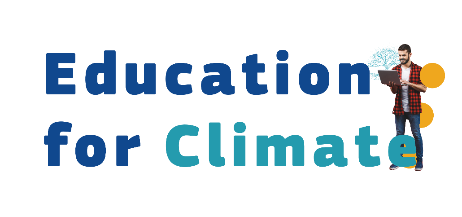 RECOMMENDATION 1:  AI-POWERED CLIMATE MODELS.
Hands-on learning experience:
Incorporate AI tools that analyze environmental data and predict future climate conditions
Use AI software to simulate the impact of different environmental policies on their local ecosystem. Incorporate AI tools that model climate scenarios based on real-time data into science classes.
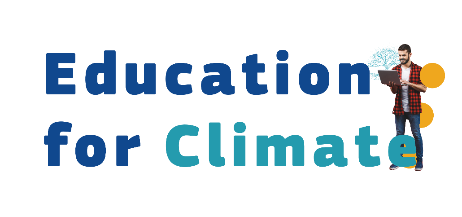 RECOMMENDATION 2:  PERSONALISED LEARNING EXPERIENCES
Create AI-driven scenarios allowing students to delve into climate change topics at their own pace.
BASED ON...
PREVIOUS KNOWLEDGE
PROGRESS
AI platforms guide students towards personalized understanding and engagement with climate change concepts
DIFFICULTIES       MATERIALS
QUESTIONS ARE TAILORED
INTERESTS
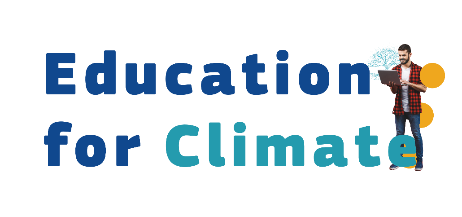 RECOMMENDATION 3:  ABOUT CLIMATE JUSTICE
Policy-making activity:
Identifying vulnerabilities:
Objective of Ai integration:
Focus on teaching the links between climate change and social justice using AI tools
Develop scenarios for students to analyze climate impacts on vulnerable communities.
Group project where students propose solutions or advocacy campaigns based on their findings, integrating social justice with climate science.
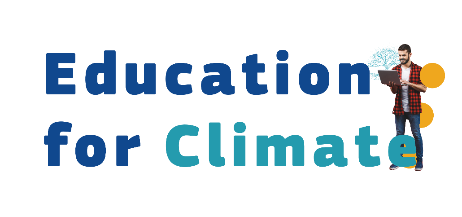 RECOMMENDATION 4:  AI ETHICS IN CLIMATE CHANGE EDUCATION
Ethical considerations:
AI environmental impact
Biases in AI algorithms
Equitable access to technologies
Integrate AI ethics discussions into climate change education to foster ethical awareness and responsibility
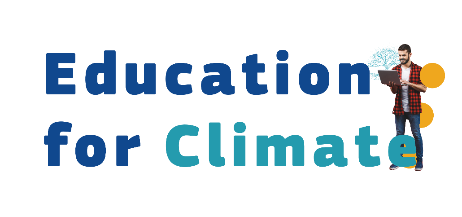 RECOMMENDATION 5:  AI-DRIVEN CLIMATE CHANGE AWARENESS CAMPAIGNS
Leverage AI to design impactful climate change awareness initiatives, enhancing understanding of environmental issues.
Social media project
AI could help analyze audience data, optimize content distribution, and measure campaign impact all while tailoring messages to different demographics
Encourage students to create and manage AI-driven social media campaigns, fostering hands-on learning on platforms they are confident in
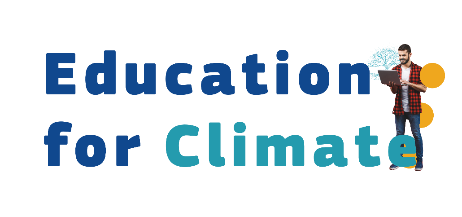 RECOMMENDATION 6:  INTERDISCIPLINARY LEARNING AND COLLABORATION
Utilizing AI to foster collaborative learning across disciplines concerned with climate change
Using AI to enable students from diverse fields to work together on climate projects, fostering a holistic understanding of climate change.
Implementing AI to create scenarios where students collaborate on climate initiatives, integrating AI tools for innovative solutions.
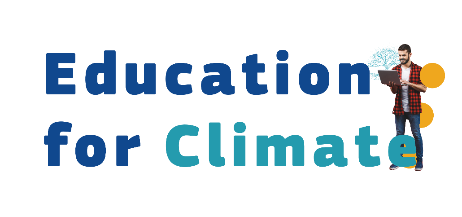 Overall Activity
“AI FOR EARTH: MISSION CLIMATE”
The workshop is divided into multiple days, each focusing on a different aspect of AI and climate change:
Climate Modeling & Prediction: Students use AI to forecast future climate conditions based on current data.
Climate Justice: Students analyze and address the disproportionate impacts of climate change on different communities.
AI Ethics: Students navigate ethical dilemmas related to AI in environmental decision-making.
Climate Action Campaign: Students use AI to design and optimize a climate change awareness campaign, targeting specific audiences for maximum engagement.
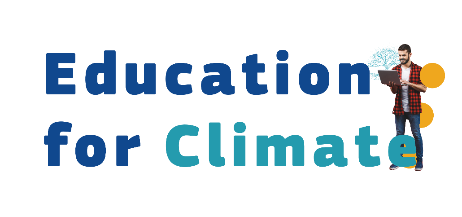 Conclusions
The LAB highlighted AI's potential in enhancing climate education: AI-powered tools effectively simulate real-world scenarios, fostering critical thinking and promoting ethical reasoning among students. AI is more than just technology; it's a crucial tool for empowering the next generation to tackle climate change.
Next Steps:
Call to action:
Educators and administrators can begin implementing these ideas, contributing to a movement that empowers students to tackle global climate challenges with AI.
Pilot the game in schools across Europe and promote the initatives
Collaborate with policymakers to integrate AI-driven climate education into curricula.
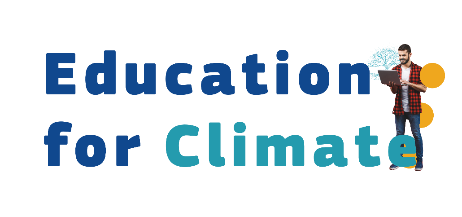